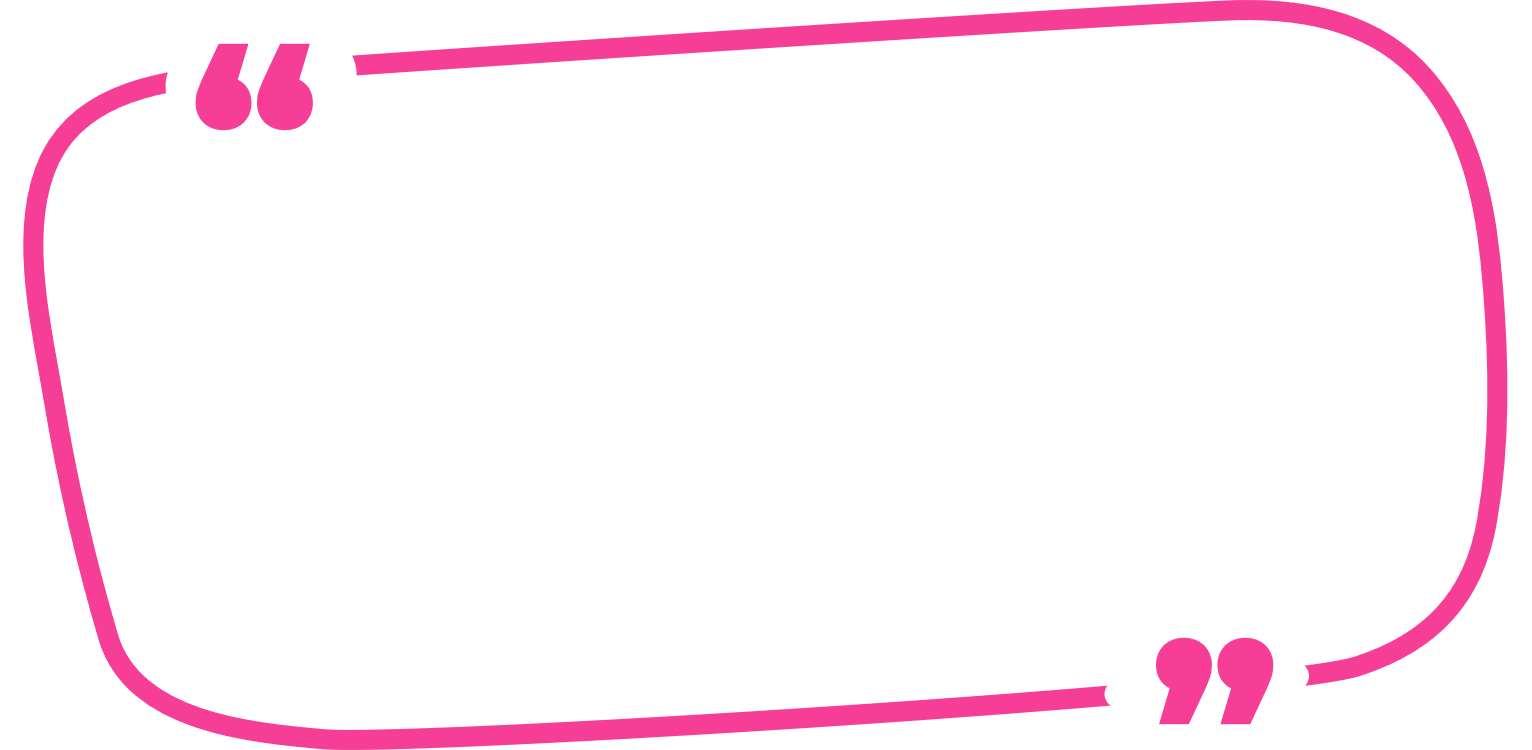 Thứ … ngày … tháng … năm …
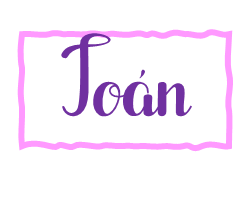 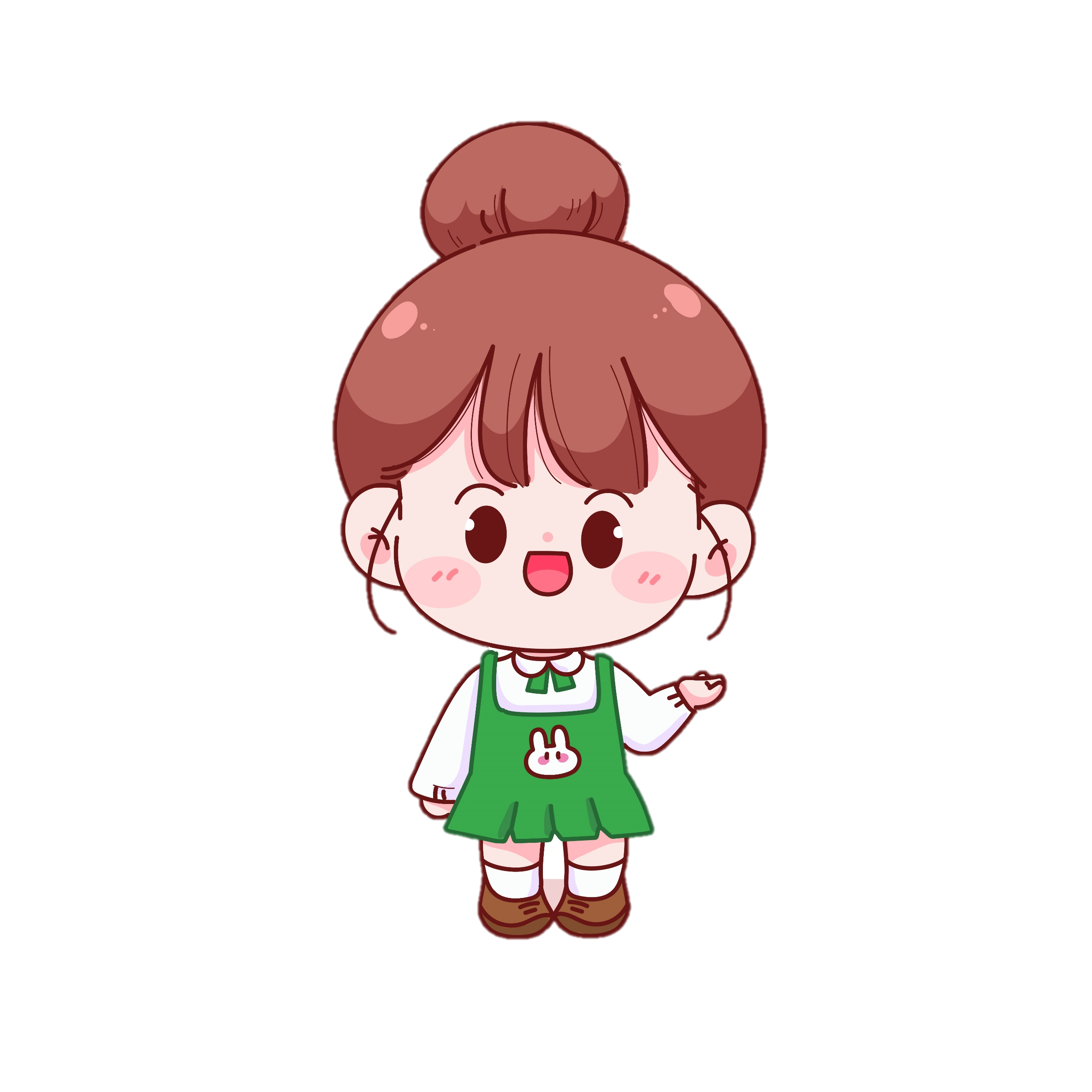 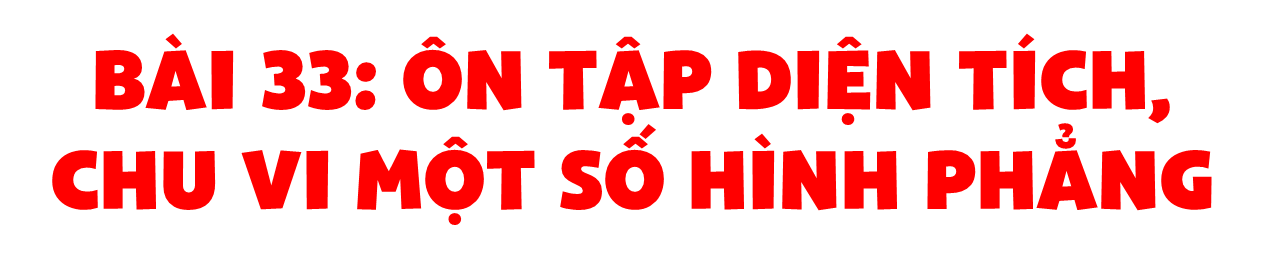 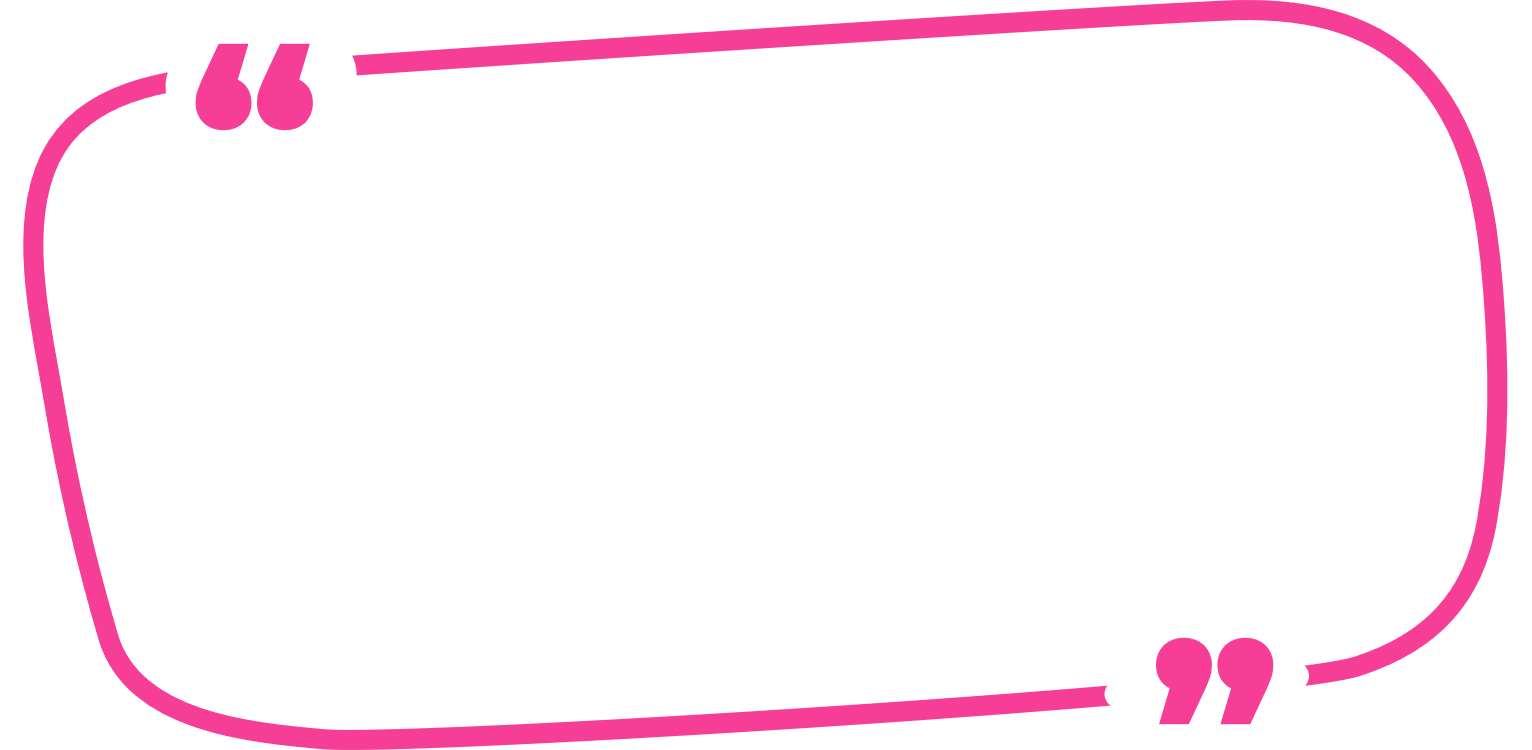 Yêu cầu cần đạt
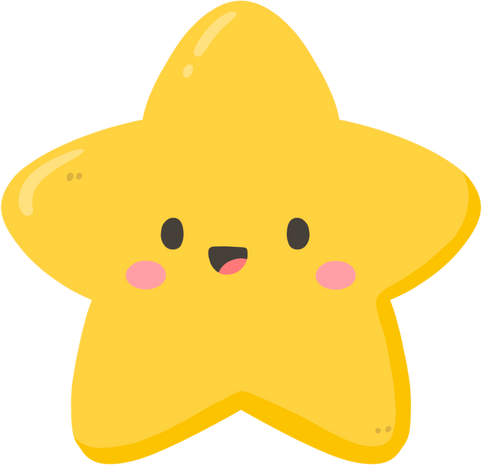 Nhận dạng được một số hình phẳng đã học.
Xác định được đây và đường cao của hình tam giác, hình thang.
Vẽ được một số hình phẳng theo mẫu trên lưới ô vuông.
Xác định được tâm, bán kính của hình tròn.
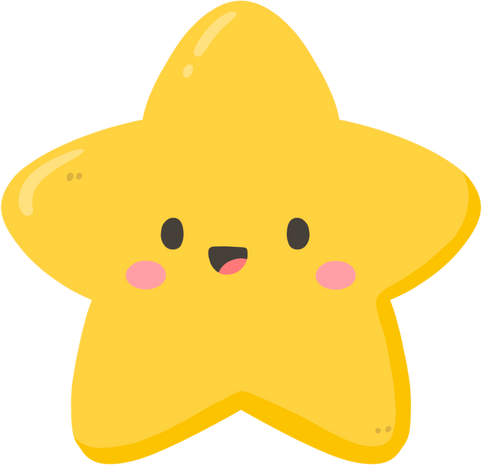 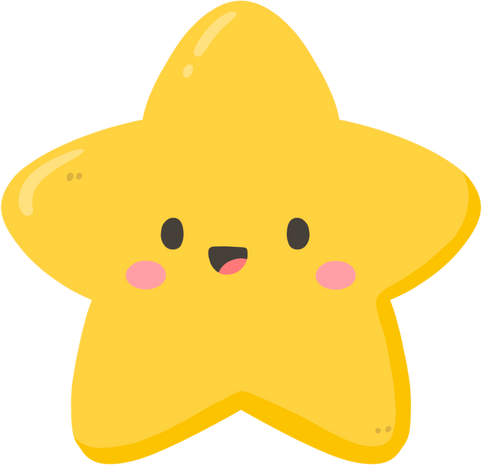 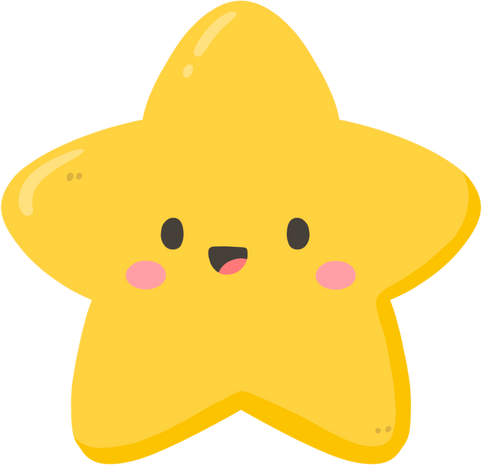 Hoàng Đăng Trường
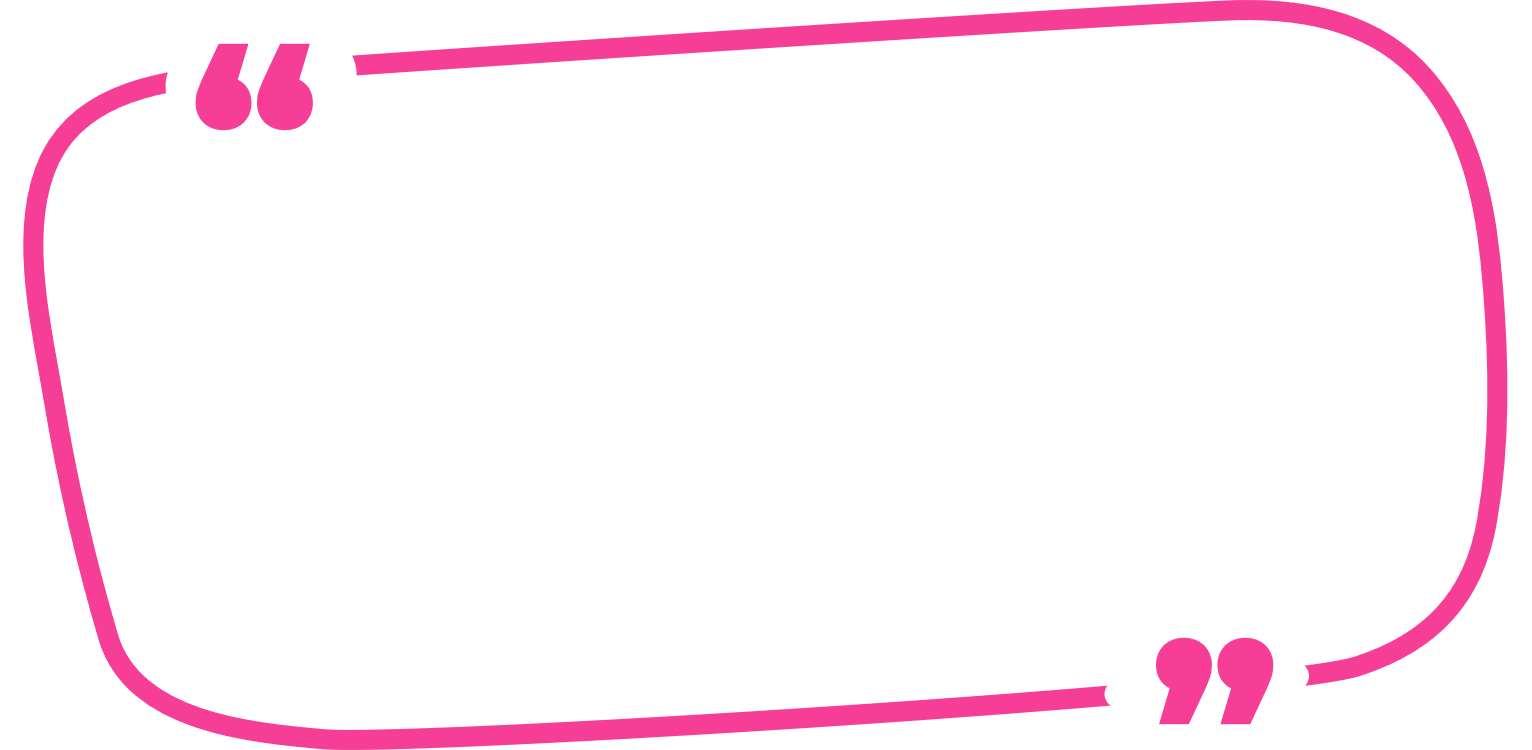 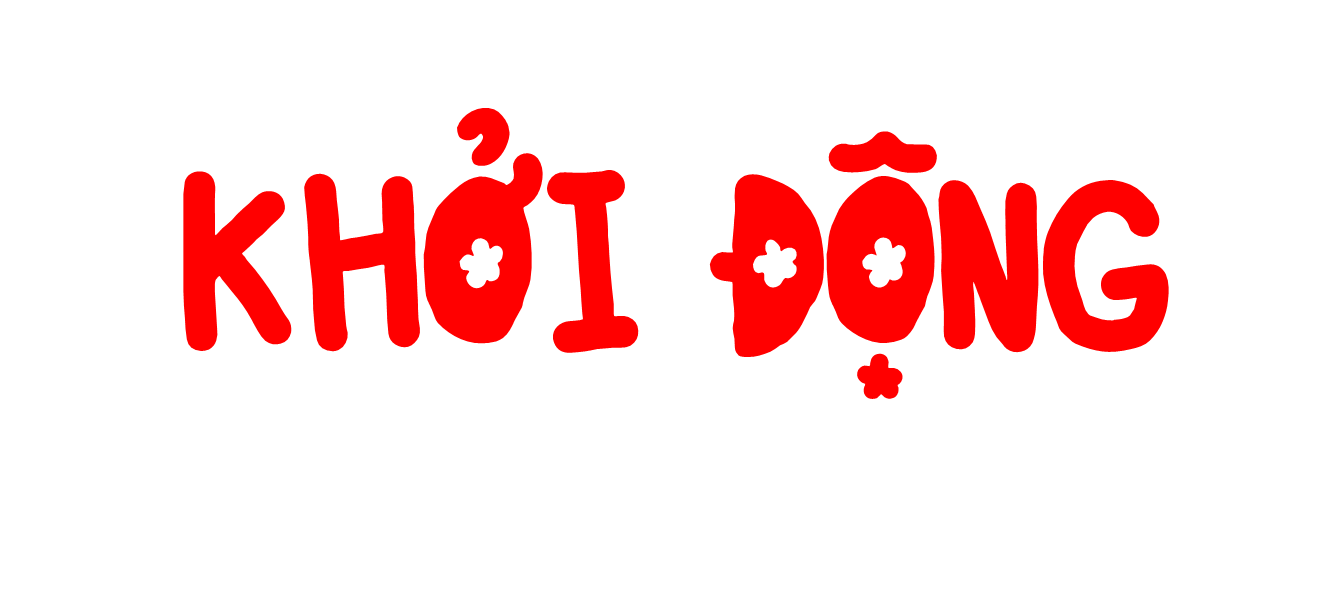 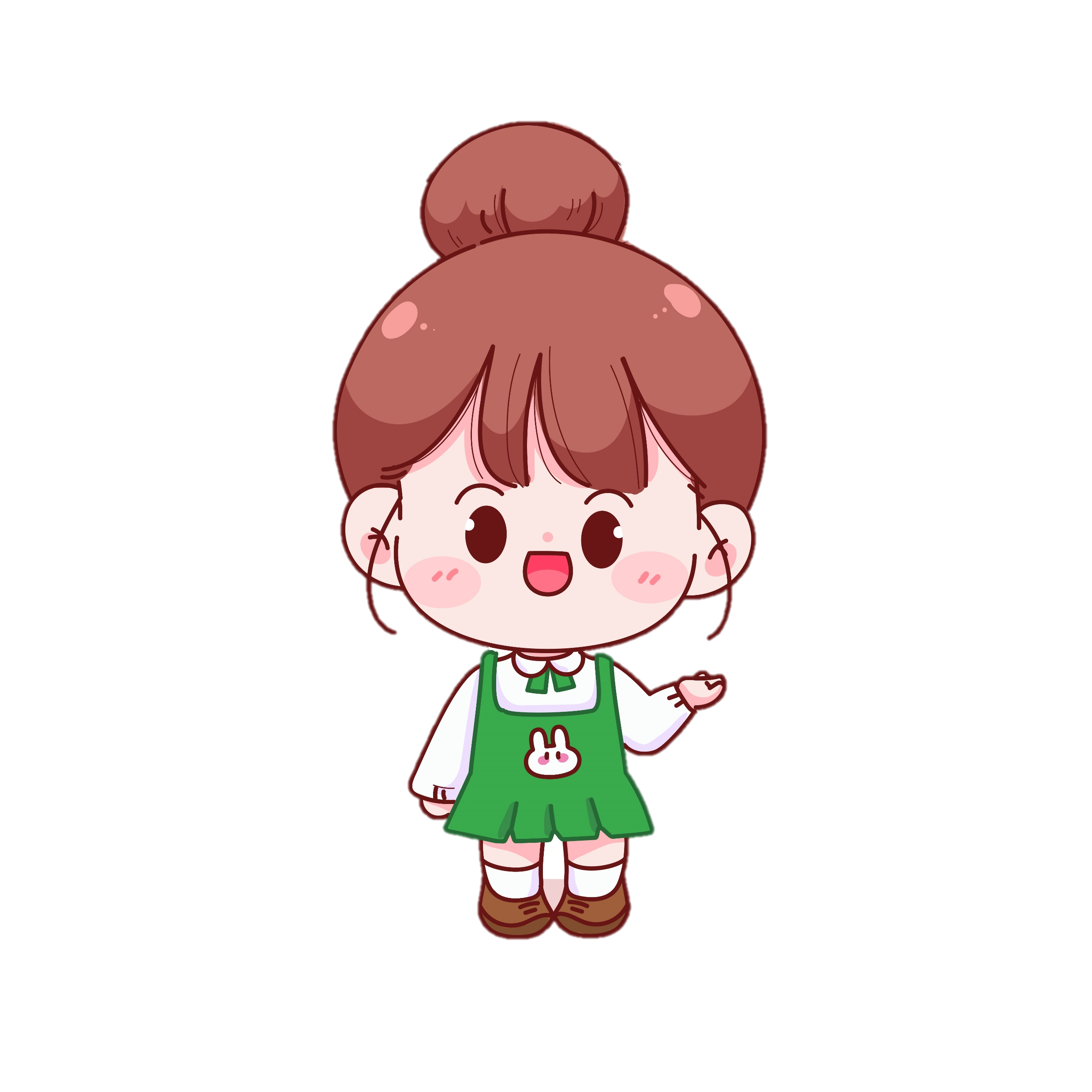 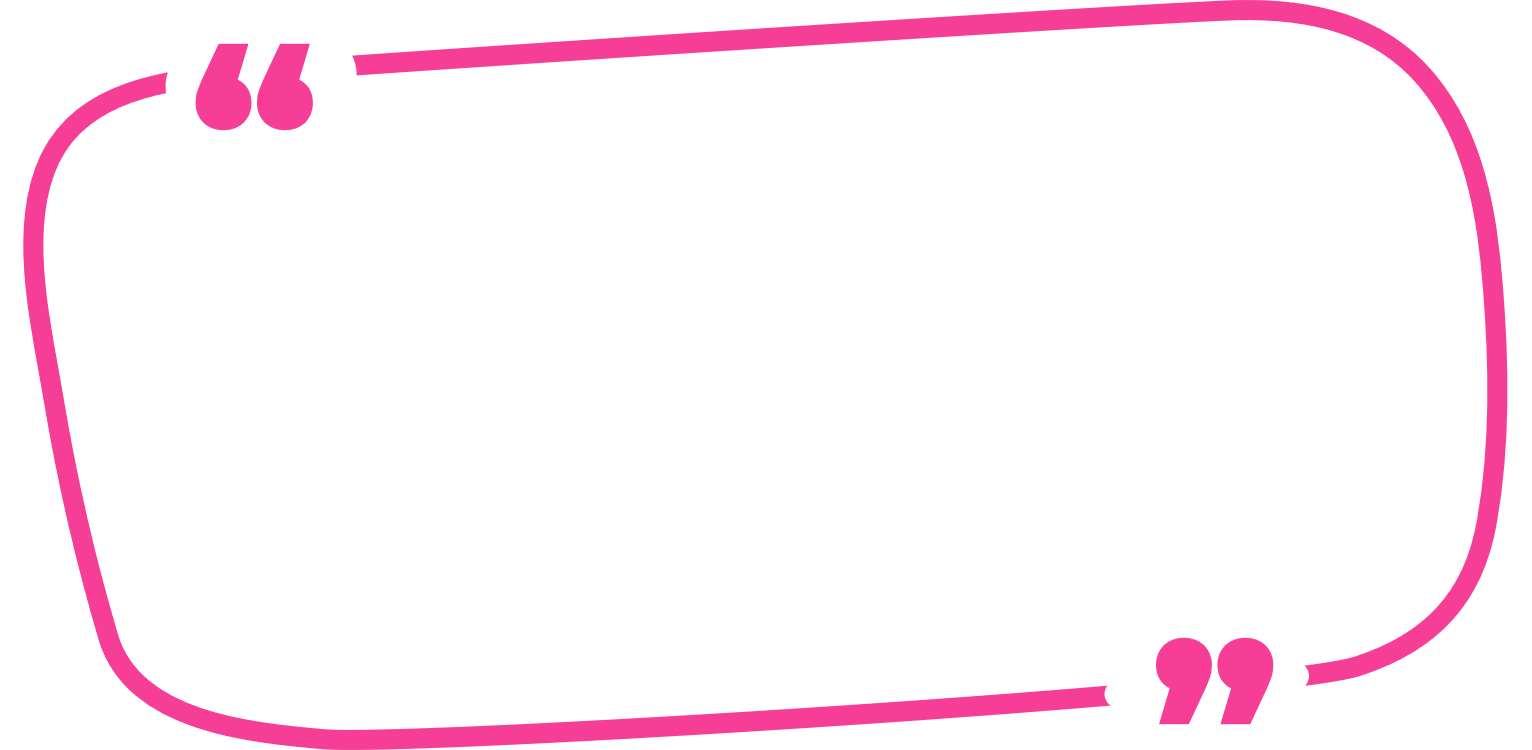 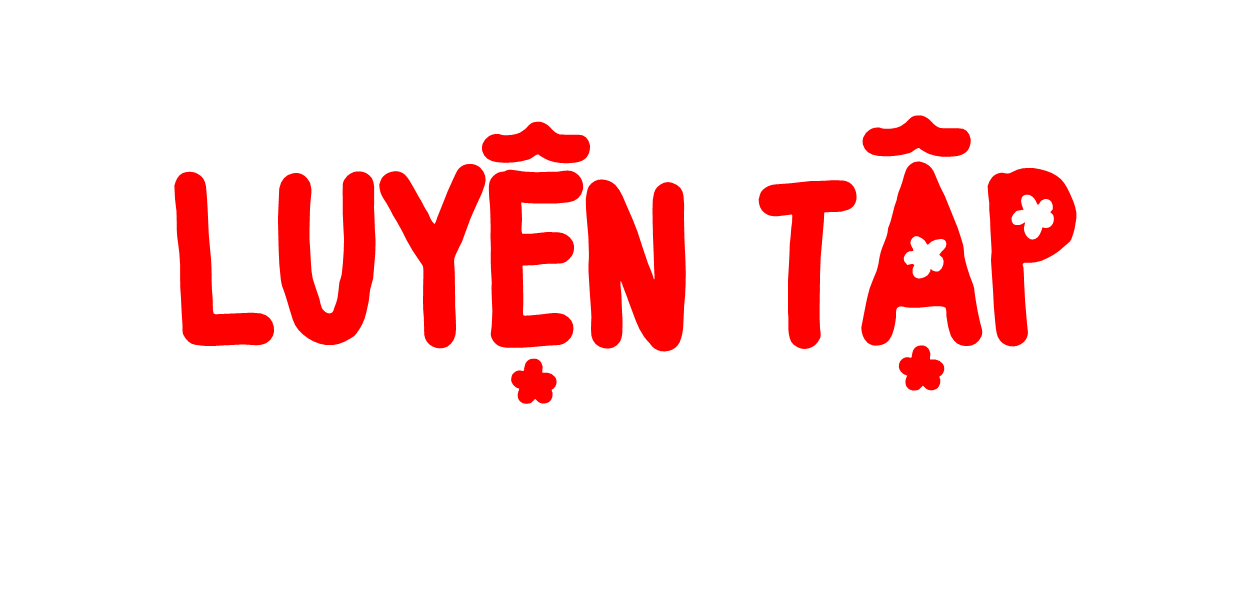 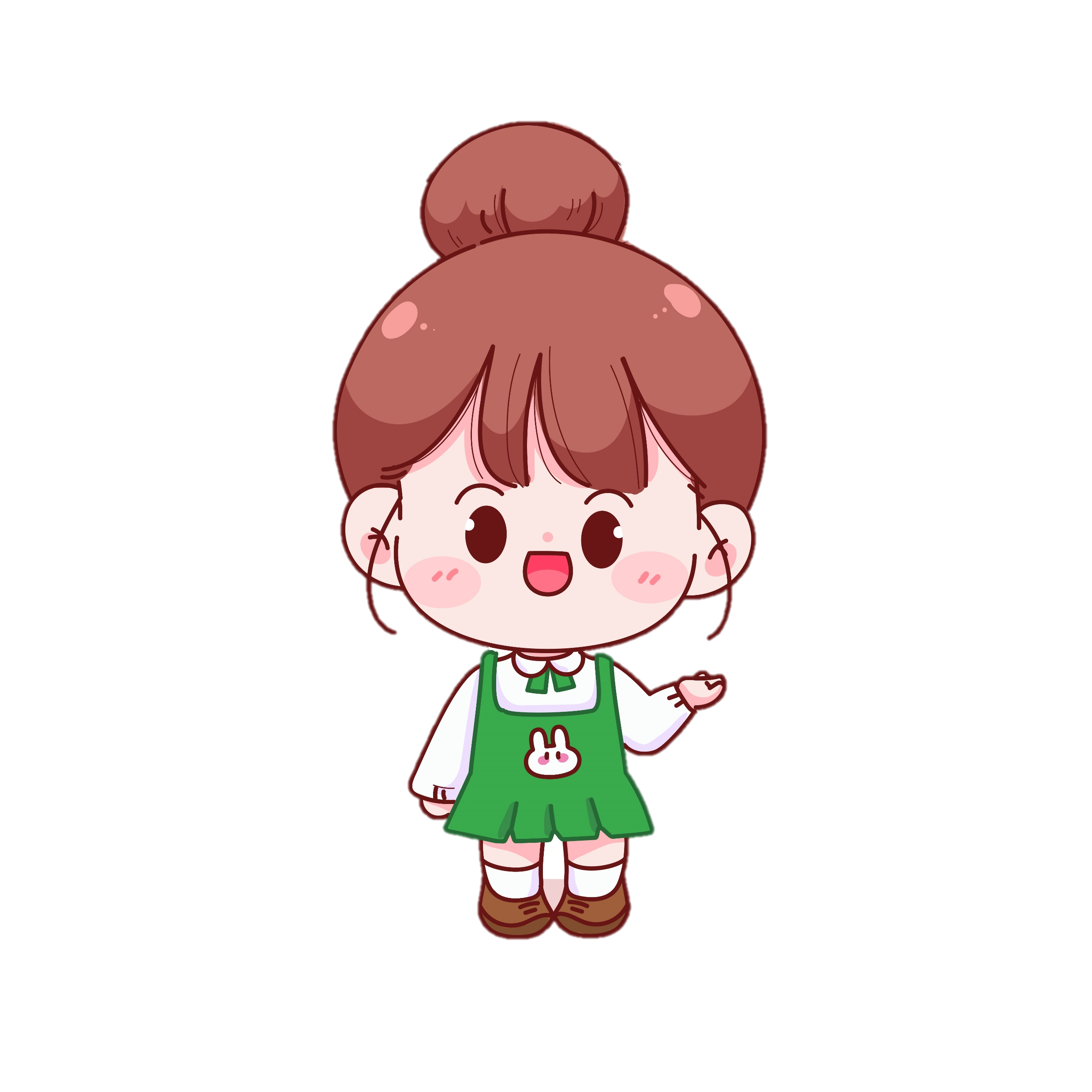 Chọn câu trả lời đúng.
Diện tích của hình tam giác ABC là:
1
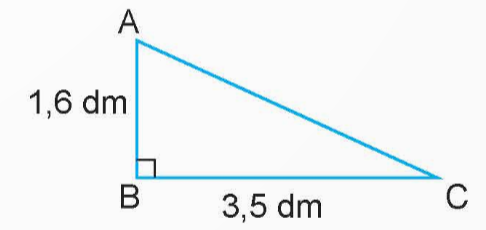 2,3 dm2                       B. 5,6 dm2                      
C. 2,8 dm2                       D. 2,8 m2
Đ, S?
Diện tích hình thang MNPQ là:
850 cm2
425 cm2
2
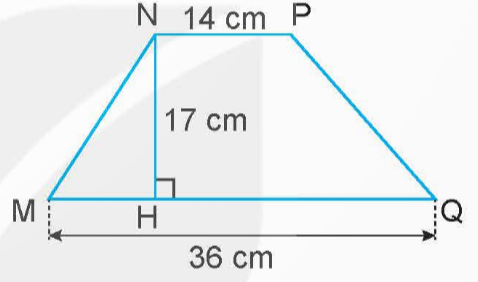 ?
?
3
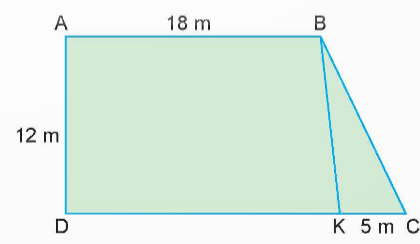 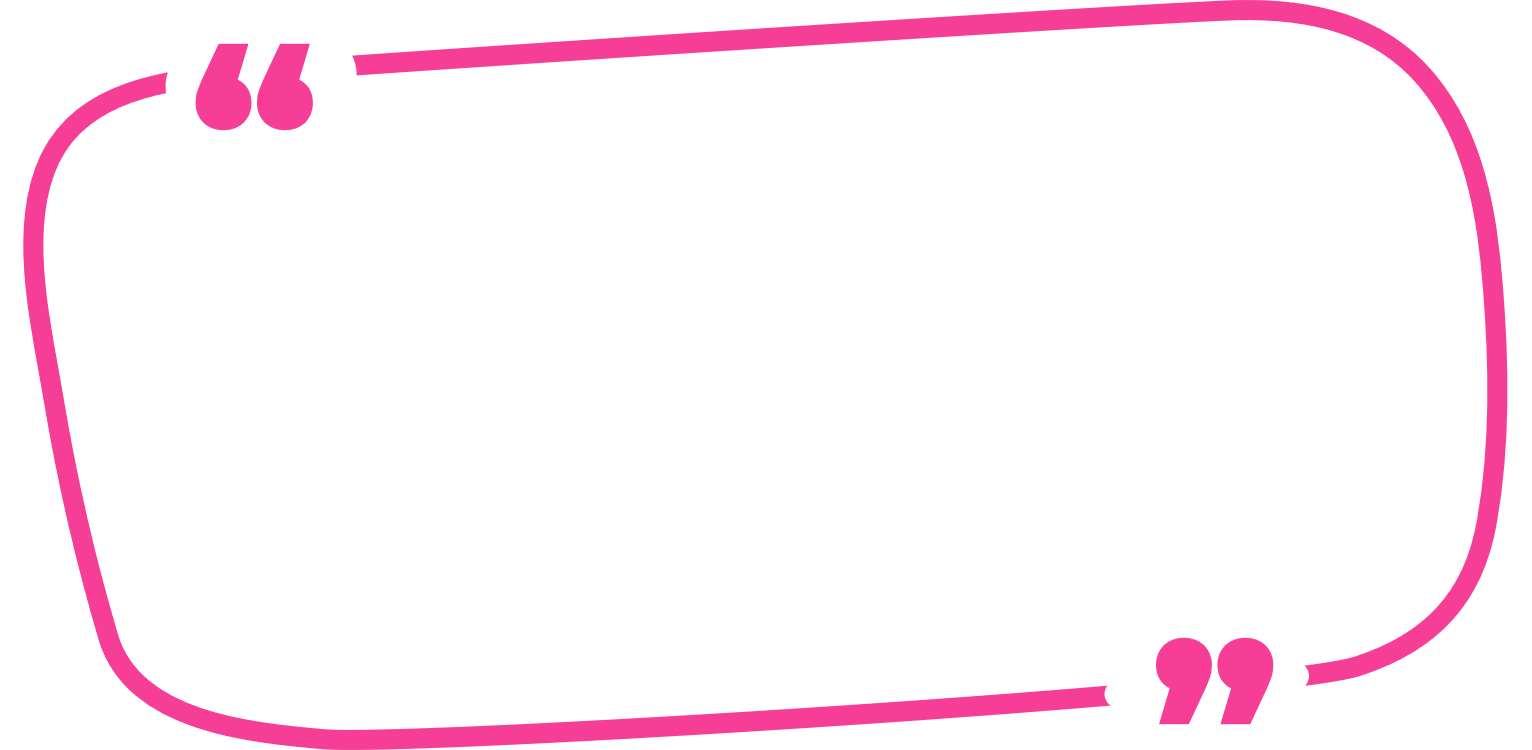 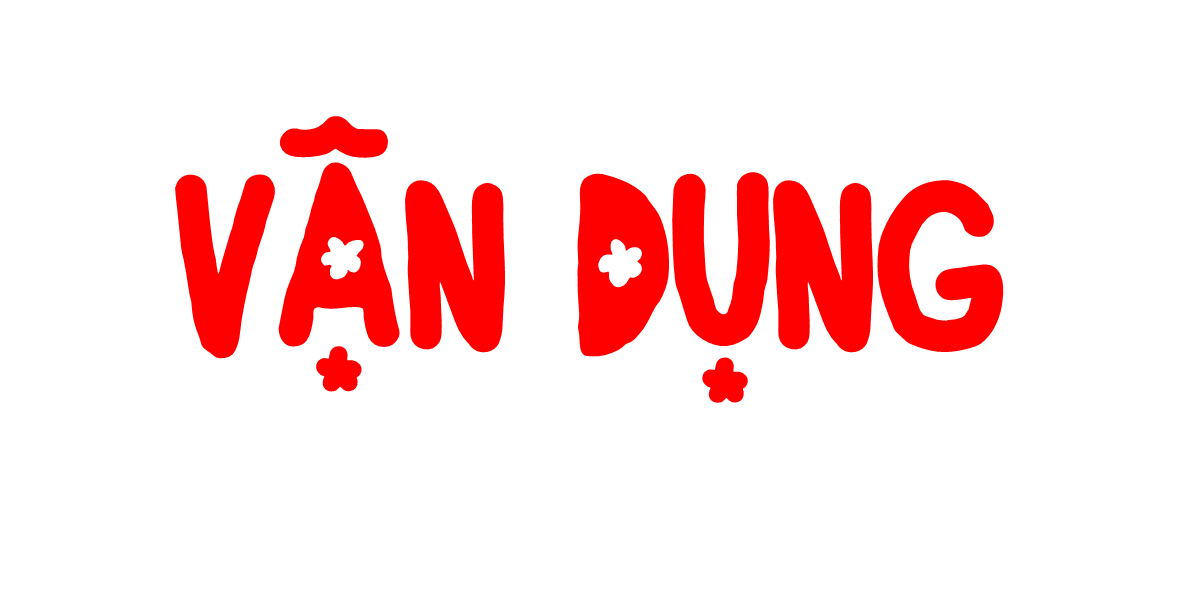 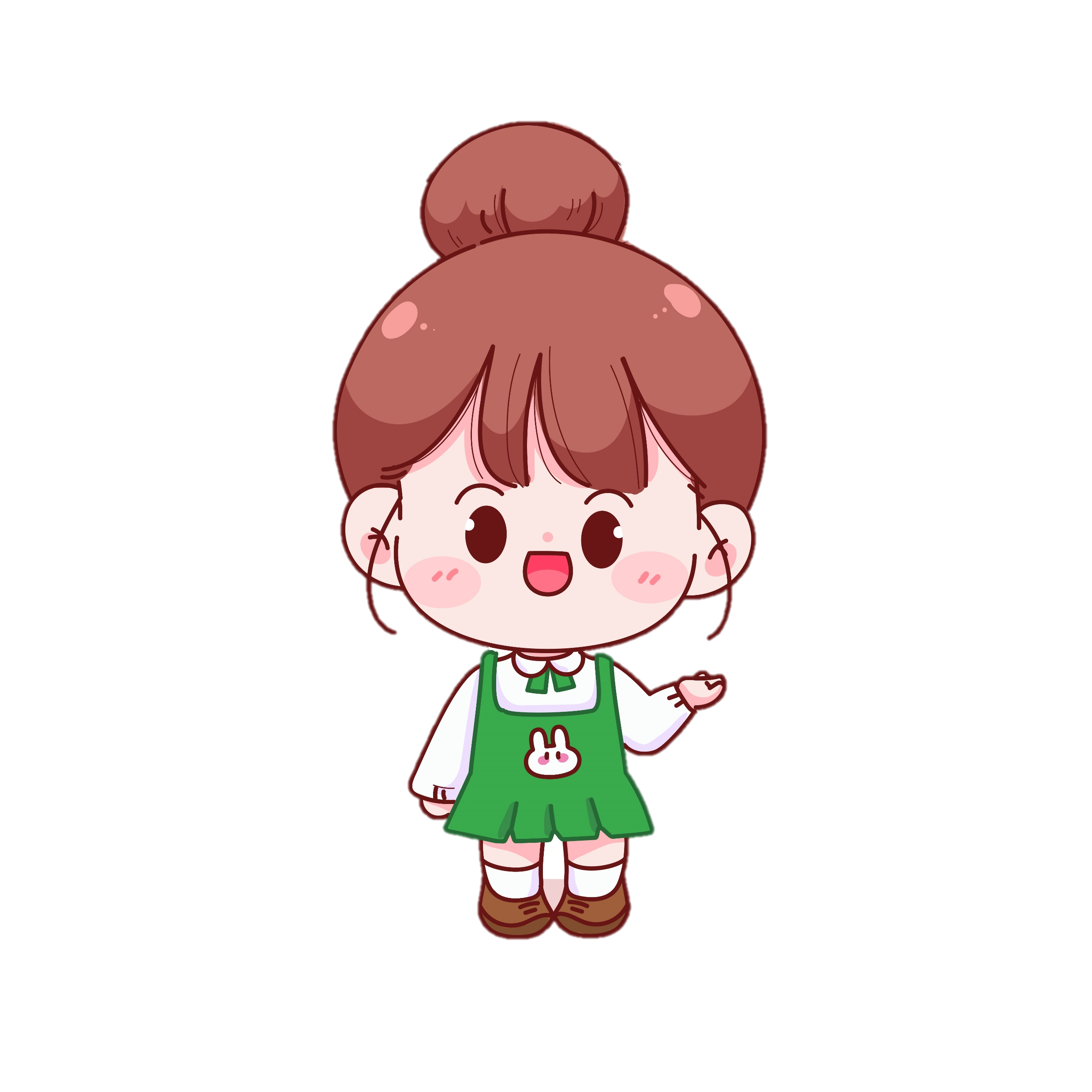 Chú Ba cắt được một mảnh tôn hình tam giác MNP có diện tích là 72 dm2 và chiều cao là 9 dm (như hình vẽ). Tính độ dài đáy NP của hình tam giác đó.
4
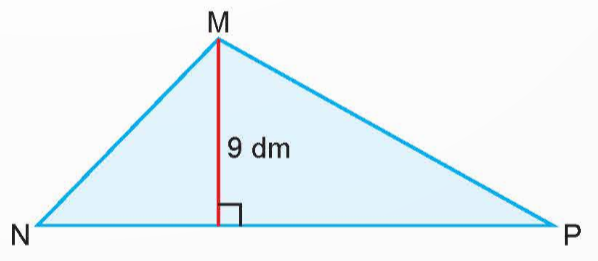 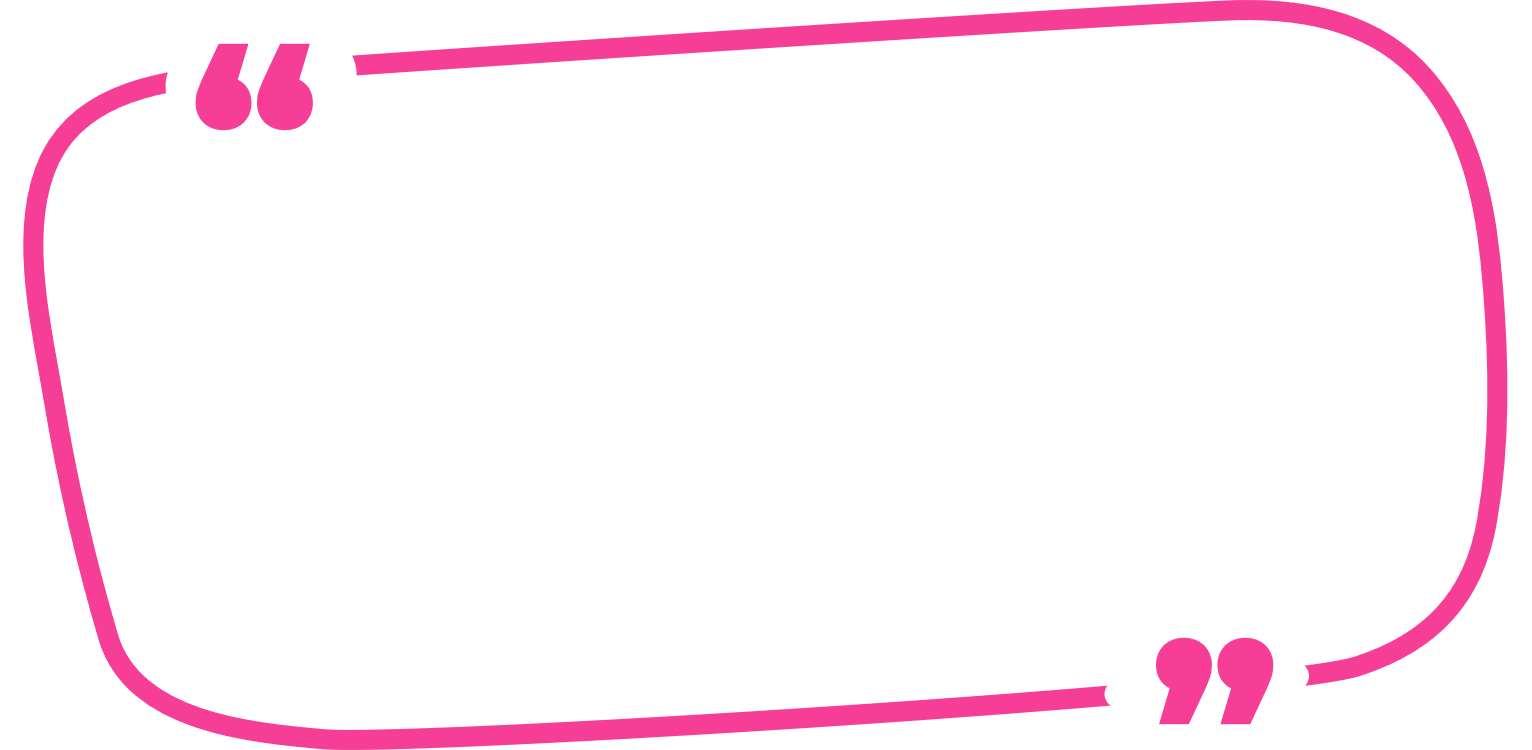 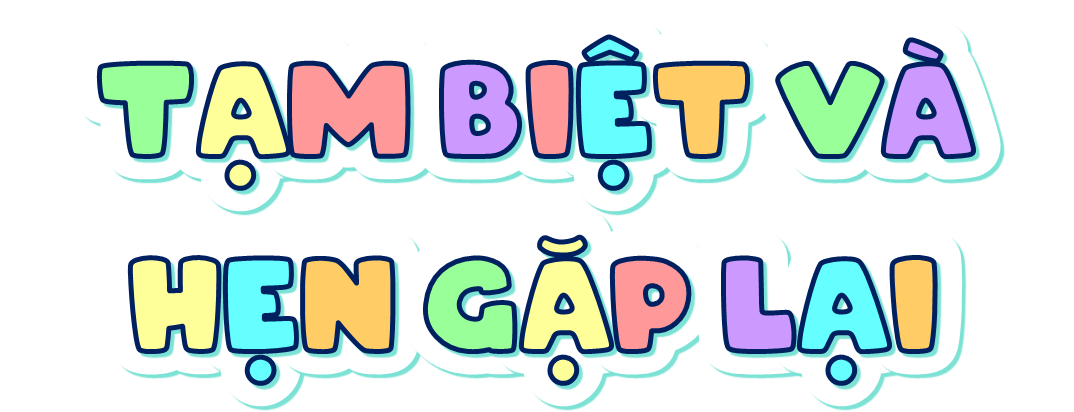 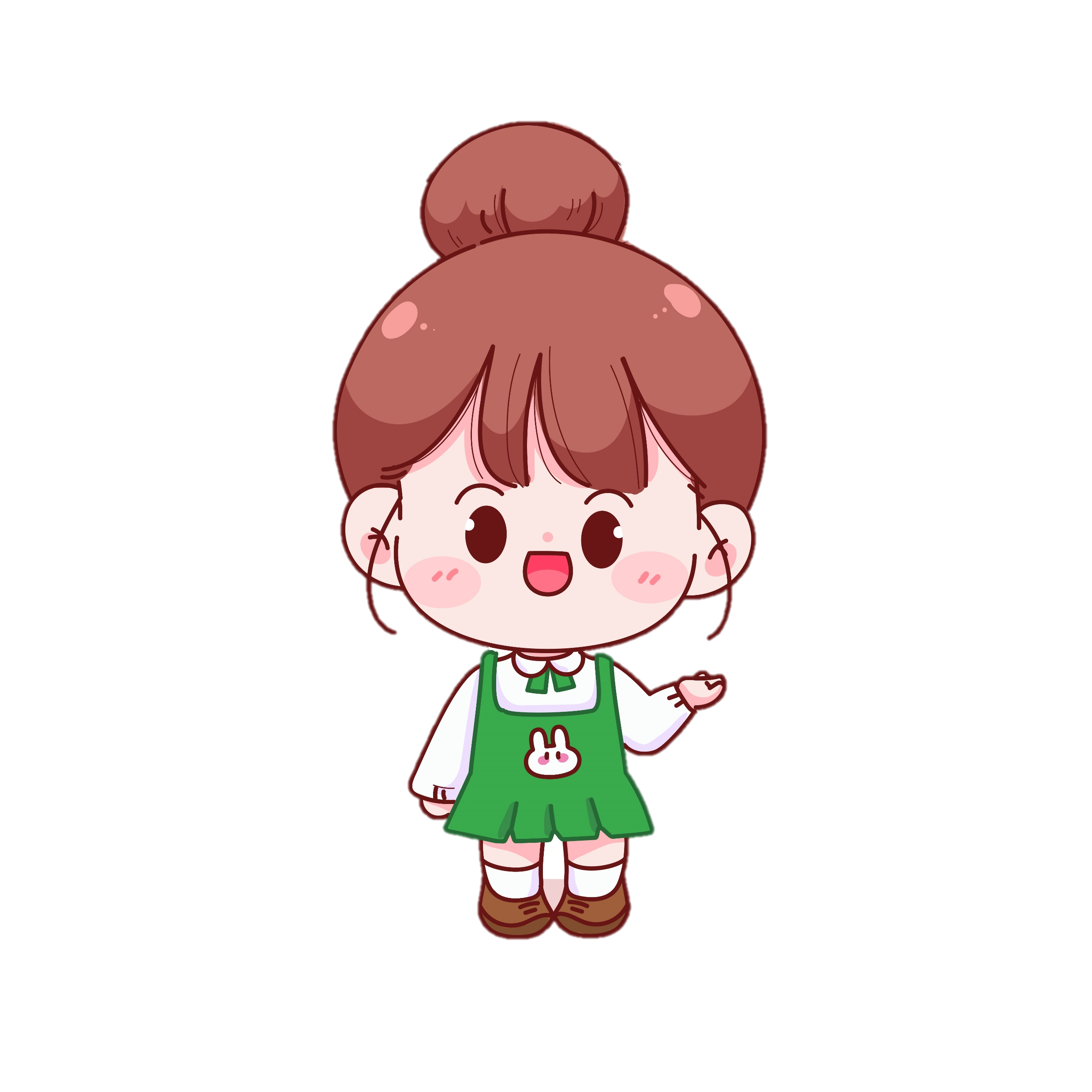